Besonders vulnerabel – besonders schlecht geschützt!Suche nach Gründen und Lösungen
Sabine Bösing 
stellv. Geschäftsführerin der BAG W
Mitglied im Bündnis Istanbul-Konvention
Zentrale Fragen
Wie kann es sein, dass gerade die Frauen und Mädchen, die besonderen Schutzbedarf haben, kaum Zugang zu den Hilfen für Frauen mit Gewalterfahrung finden?

Ist es eine Frage von Zuständigkeit oder eine Frage der Expertise?

Was können wir tun, damit sich die Situation verändert?
Was habe ich mitgebracht?
Der Versuch einer Antwort aus Sicht der Wohnungsnotfallhilfe

Ansätze Lösungen zu finden

Impulse zur Diskussion
Wo sind die Lücken und Leerstellen?
Gibt es Vorbehalte?
Fehlt es an ausreichender Finanzierung?
Politik
Istanbul-Konvention
Der Europarat hat deshalb 2011 die Konvention zur Verhütung und Bekämpfung von Gewalt gegen Frauen und häuslicher Gewalt als völkerrechtlichen Vertrag ausgefertigt, der 2014 in Kraft trat. 
Artikel 1 - Zweck des Übereinkommens 
Absatz 1: „Zweck dieses Übereinkommens ist es, 
Frauen vor allen Formen von Gewalt zu schützen und Gewalt gegen Frauen und häusliche Gewalt zu verhindern
einen Beitrag zur Beseitigung jeder Form von Diskriminierung der Frau zu leisten und eine echte Gleichstellung von Frauen und Männern, auch durch die Stärkung der Rechte der Frauen, zu fördern; 
einen umfassenden Rahmen sowie umfassende politische und sonstige Maßnahmen zum Schutz und zur Unterstützung aller Opfer von Gewalt gegen Frauen und häuslicher Gewalt zu entwerfen; 
die internationale Zusammenarbeit im Hinblick auf die Beseitigung von Gewalt gegen Frauen und häuslicher Gewalt zu fördern; 
Organisationen und Strafverfolgungsbehörden zu helfen und sie zu unterstützen, um wirksam mit dem Ziel zusammenzuarbeiten, einen umfassenden Ansatz für die Beseitigung von Gewalt gegen Frauen und häuslicher Gewalt anzunehmen.
Auszug aus dem Koalitionsvertrag der Bundesregierung
Wir werden eine ressortübergreifende politische Strategie gegen Gewalt entwickeln, die Gewaltprävention und die Rechte der Betroffenen in den Mittelpunkt stellt. Die Istanbul-Konvention setzen wir auch im digitalen Raum und mit einer staatlichen Koordinierungsstelle vorbehaltlos und wirksam um. Wir werden das Recht auf Schutz vor Gewalt für jede Frau und ihre Kinder absichern und einen bundeseinheitlichen Rechtsrahmen für eine verlässliche Finanzierung von Frauenhäusern sicherstellen. Wir bauen das Hilfesystem entsprechend bedarfsgerecht aus. Der Bund beteiligt sich an der Regelfinanzierung. Dies gilt auch für bedarfsgerechte Unterstützung und Zufluchtsräume für männliche Opfer von Partnerschaftsgewalt. Wir berücksichtigen die Bedarfe vulnerabler Gruppen wie Frauen mit Behinderung oder geflüchteter Frauen sowie queerer Menschen. Präventive Täterarbeit bauen wir aus. Wir wollen ein starkes Bündnis gegen Sexismus.
Bremen setzt um…
Finanzierung
Die unterschiedlichen rechtlichen Grundlagen bieten einerseits die Voraussetzung für hochqualifizierte und auf die jeweiligen Problemlagen bezogene, zielgerichtete Leistungen für Menschen.
Andererseits erschwert das gegliederte System betroffenen Menschen, aber auch den jeweiligen Hilfesystemen den Überblick darüber, auf welche Leistungen unter welchen Voraussetzungen die Hilfesuchenden Anspruch haben. Die Forderung nach verbesserten Zugangsmöglichkeiten, besserer Information und Beratung sowie optimierte Zusammenarbeit ist daher immer ein Dauerthema.
Finanzierung
Empfehlungen des Deutschen Vereins zur
Absicherung des Hilfesystems für von geschlechtsspezifischer Gewalt betroffene Mädchen, Frauen und ihre Kinder
Die Empfehlungen (DV 9/21) wurden am 20. September 2022 vom Präsidium des
Deutschen Vereins verabschiedet
https://www.deutscher-verein.de/de/empfehlungenstellungnahmen-2022-empfehlungen-des-deutschen-vereins-zur-absicherung-des-hilfesystems-fuer-von-geschlechtsspezifischer-gewalt-betroffene-maedchen-frauen-und-ihre-kinder-4640,2610,1000.html 

Paritätische Positionierung zur Finanzierung des Gewaltschutzsystems - Istanbul-Konvention jetzt umsetzen!
Der Paritätische fordert die vollständige und zeitnahe Umsetzung der Istanbul-Konvention für alle von häuslicher und/oder geschlechtsspezifischer Gewalt betroffenen Menschen, insbesondere Frauen und Kinder. Es braucht jetzt eine bundeseinheitliche bedarfsgerechte und einzelfallunabhängige Finanzierung des Gewaltschutzsystems in Form eines Bundesgesetzes, verbunden mit einem Rechtsanspruch auf Schutz und Hilfe bei geschlechtsbezogener und/oder häuslicher Gewalt. 
https://www.der-paritaetische.de/fileadmin/user_upload/Paritaetische_Position_Finanzierung__Gewaltschutz_2023_final.pdf
[Speaker Notes: Der Paritätische fordert die vollständige und zeitnahe Umsetzung der IstanbulKonvention für alle von häuslicher und/oder geschlechtsspezifischer Gewalt betroffenen Menschen, insbesondere Frauen und Kinder. Nach jahrzehntelanger politischer Diskussion ohne Ergebnis und anhaltend erschreckenden Zahlen von Gewalt betroffenen Menschen braucht es jetzt eine bundeseinheitliche bedarfsgerechte und einzelfallunabhängige Finanzierung des Gewaltschutzsystems in Form eines Bundesgesetzes, verbunden mit einem Rechtsanspruch auf Schutz und Hilfe bei geschlechtsbezogener und/oder häuslicher Gewalt. Frauenhausplätze, Beratungsstellen und Kriseneinrichtungen für alle von häuslicher und/oder geschlechtsspezifischer Gewalt betroffenen Menschen müssen ausgebaut sowie kostendeckend und kontinuierlich finanziert werden.]
Erkenntnis- bzw. Wissensproblem?
Beispiel 1: Von Fachkräften der Wohnungsnotfallhilfe wird geschätzt,  dass ca. 80 % der Frauen in Wohnungslosigkeit Gewalt erlebt haben. Besonders auf der Straße, in prekären Wohnverhältnissen und in Notunterkünften erleben sie wiederholt Gewalt.
Beispiel 2: Bei Frauen mit einer Suchtproblematik steht der Konsum eines Suchtmittels nicht selten im Zusammenhang mit der Reduzierung negativer und äußerst belastender Auswirkungen der erfahrenen Gewalt auf die psychische und physischer Gesundheit.
Beispiel 3: In der internationalen Forschung ist eindeutlicher Zusammenhang von Gewalterleben und psychischen Beeinträchtigungen belegt. Sie treten in unterschiedlicher Ausprägung auf und die Frauen benötigen entsprechende Unterstützung.
BAG W-Onlineumfrage
Zielgruppe: Einrichtungen der Wohnungslosenhilfe, die sich an Frauen richten (auch gemischtgeschlechtlich)
Methode: Qualitatives Befragungsdesign, Fokus auf  differenzierte, detaillierte Antworten

Erhebungszeitraum: 06.08. bis 24.08.2020
TeilnehmerInnen: 238
Rückmeldungen aus 14 Bundesländern
Wohnungslos und Opfer von Gewalt
Häusliche Gewalt »Der auslösende Grund für den Wohnungsnotfall ist häufig partnerschaftliche und familiäre Gewalt.«
Gewaltgeprägte/s Milieu/Szene »[Durch] spezielle Gegebenheiten einer Drogennotunterkunft [und] Beschaffungsdruck sind viele Frauen vermehrt Situationen ausgesetzt, welche das Risiko von Gewalterfahrungen beinhalten. Gewalterfahrungen sind somit oft ein Teil der Lebenswelt der Frauen [und] die Situation von Frauen in der Drogenszene oft prekär.«
Prostitution, Zwangsprostitution und Menschenhandel »Viele unserer obdachlosen Frauen kommen oft ›anderweitig‹ unter. Dieses Unterkommen ist jedoch häufig auch mit einer Abhängigkeit verbunden [und bedeutet] auch leider immer häufiger, dass sie in eine Form der Prostitution geraten.«
Gemischtgeschlechtliche Wohnungsloseneinrichtungen »Pensionen sind fast immer mit Männern vor Ort, die Sicherheit ist in Pensionen nicht gewährleistet, zu wenig Einzelzimmer in Pensionen.«
Leben im öffentlichen Raum »Auch Personen, welche beispielsweise Gewalt auf der Straße auch durch Sicherheitsbehörden z.B. im Rahmen von Polizeieinsätzen erfahren haben, finden bisher sehr wenig Unterstützung[…]«
Hilfen für gewaltbetroffene Frauen..
… sind allgemein zu wenige »Angebote für Frauen müssen spezialisierter und zahlreicher sein. In unserer ganzen Region […] gibt es eine Übernachtungsstelle für 7 Frauen.«
… sind zu hochschwellig »Für Vermittlung in [das] Frauenhaus ist ein telefonisches Gespräch notwendig, in der die Betroffene ihr Erlebtes schildert. [Dies] ist für viele nicht machbar, da sie schwer traumatisiert sind und erst eine Weile brauchen, bis sie Personen vertrauen, um ihre Geschichte zu erzählen. Die Erzählung durch die Sozialarbeiterin, zu der bereits Vertrauen aufgebaut wurde, reicht hierbei leider nicht aus, um in einem Frauenhaus aufgenommen zu werden.«
… sind zu weit entfernt »Frauenhaus nimmt häufig nicht auf, Frauenberatungsstelle ist weit entfernt.« 

… sind unpassend für: 
Wohnungslose Frauen »Das Frauenhaus nimmt in der Regel keine wohnungslosen Frauen auf, auch wenn sie zum Teil massive Gewalterfahrungen  haben«
Drogengebrauchende Frauen»Die bestehenden Frauenhäuser der Region nehmen nur Frauen ohne Alkoholproblematik auf.« 
Nicht-deutsche Frauen/ Frauen mit fehlenden Deutschkenntnissen »Ein Ausbau der Frauenhausplätze, auch für Frauen ohne eigener Anspruchsberechtigung bzw. Aufenthaltsrecht in Deutschland.«
[Speaker Notes: Platzmangel: Abweisung bzw. Weitervermittlung schutzsuchender Frauen bei Auslastung (Infektionsschutz Corona führt zu Verringerung Plätze)
Keine akute Gefährdung, Bedrohung: Ausschluss gewaltbetroffener Frauen mit hohem Unterstützungsbedarf aber ohne aktuelle Gefährdung
Fehlende Leistungsansprüche: je nach Finanzierungsart Ausschluss von Frauen vom Schutz (EU-Bürger_innen, illegalisierte Frauen, Frauen mit Einkommen, Student_innen…)
Aufenthaltsrechtliche Hürden: Residenzpflicht bei Asylbewerber_innen
Räumliche Situation im Frauenhaus: Ausschluss Frauen mit ausgeprägten psychischen Belastungen, mit jugendlichen Söhnen, Haustieren
Konzept, Personalressourcen und Qualifizierung Berater_innen: Ausschluss Frauen mit bes. ausgeprägten zusätzliche Belastungen]
Erkenntnisse
Zeit »Unsere Beratungszeit müsste ausgeweitet werden, dann wären die Bedingungen deutlich besser, die Vernetzung ist bestens.«
Personal: TherapeutInnen und ÄrztInnen»Die Versorgung mit Therapeutinnen ist nicht ausreichend.«
Weibliche MitarbeiterInnen »Immer noch relativ wenige Frauen im Arbeitsbereich der Wohnungslosenhilfe und diese sind oft, durch den Umgang mit dem Klientel, forsch und furchtlos […].«
Kooperationen & Netzwerke »Zur Aufarbeitung von Gewalt werden dabei Vernetzung bzw. Kooperationen mit den einschlägigen Einrichtungen, Fachdiensten, Therapeut*innen und Arbeitskreisen angestrebt.«
Schulungen»Die Mitarbeiterinnen sollten besser geschult werden im Umgang mit Gewaltsituationen. Diese sind in der Stationären Hilfe an der Tagesordnung und beziehen sich nicht nur auf die Klientinnen, sondern richten sich auch gegen die Sozialarbeiterinnen.« 
Leitfäden/Programme »Ein Handlungsleitfaden für den Umgang mit Frauen mit Gewalterfahrung sollte in jeder Einrichtung vorliegen
Umfrage BAG W siehe Beitrag wohnungslos Jhg. 63 Heft 1/2021 S. 25-30
Situation Gewaltschutz wohnungsloser Frauen
Zugänge zu Frauenhäusern und Fachberatungsstellen, problematisch für wohnungslose Frauen mit hohem Unterstützungsbedarf, „Multiproblemlagen“ 

Schutz/Beratung in Einrichtungen der Wohnungsnotfallhilfe / in ordnungsrechtlicher Unterbringung nicht regelmäßig gewährleistet

Ausbau Gewaltschutz in Wohnungsnotfallhilfe

Vernetzung und Kooperation mit Schutz- und Unterstützungssystem für gewaltbetroffene Frauen ausbaufähig

Berücksichtigung von wohnungslosen Frauen bei der Umsetzung der Istanbul-Konvention gering

Mehrdimensionaler Ansatz für einen umfassenden Gewaltschutz notwendig
Spezialisierte Angebote
Kooperationshindernisse zwischen den jeweiligen Hilfesysteme
„versäultes Denken und Handeln“
Historisch gewachsene Vorbehalte
Unterschiedliche Zugangshindernisse und Ausschlüsse 
Ressourcenmangel für Kooperation und Vernetzung in den Systemen
Forderung der Selbstvertretung
keine sexuelle Ausbeutung von Frauen in Wohnungsnot. Wohnungslose Frauen haben Schwierigkeiten eine bezahlbare Wohnung zu finden. Viele Vermieter nutzen die Notlage der Frauen aus und bieten Wohnungen nur gegen Sex an.
mehr Schutzräume speziell für Frauen und ihre Kinder in denen sie Hilfe und Angebote finden. Dies gilt auch für nicht-deutsche Frauen.
die Einrichtung multilingualer Schutzräume. Das Recht auf Hilfe besteht laut der Allgemeinen Erklärung der Menschenrechte, Artikel 2 und Artikel 7 unabhängig der Staatsbürgerschaft und Herkunft
viele Frauenhäuser sind komplett überlastet und können keine Frauen mehr aufnehmen. Erschwerend kommt hinzu dass den Frauenhäusern zu wenig Geld zur Verfügung steht. Hier fordern wir eine bessere Finanzierung und den Ausbau von Frauenhäusern.

(Auszug aus dem Forderungspapier Selbstvertretung von Frauen in Wohnungslosigkeit)
Zentrale Forderungen, die uns alle betreffen..
Einbeziehung der Situation Frauen in multiplen Problemlagen in Bestandsaufnahmen und Bedarfsanalysen zu Gewalt gegen Frauen in den einzelnen Bundesländern

Ausbau der Hilfesysteme, Schließen von Schutzlücken

Angemessene finanzielle Mittel für Koordinierungs- und Vernetzungsaufgaben unterschiedlicher Hilfe- und Unterstützungsangebote
Was geschieht gerade…
Seit November 2022 gibt es die Berichterstattungsstelle geschlechtsspezifische Gewalt beim DIMR
trägt dazu bei, eine breite und belastbare Datengrundlage zu schaffen, 
beobachtet die innerstaatliche Umsetzung der Istanbul-Konvention, identifiziert  Handlungsbedarfe bei der Verhütung und Bekämpfung von geschlechtsspezifischer Gewalt und bei der Sicherstellung von Schutz und Unterstützung 
formuliert Empfehlungen an Politik und Verwaltung
informiert und sensibilisiert neben Politik und Verwaltung auch die Zivilgesellschaft und die Öffentlichkeit. 


https://www.institut-fuer-menschenrechte.de/das-institut/abteilungen/berichterstattungsstelle-zu-geschlechtsspezifischer-gewalt
Forschung
Feministische Soziale Arbeit – solidarisch, intersektional und agil

Forschungsprojekt zur Umsetzung der Istanbul-Konvention


Leitung: Prof. Dr. Kathrin Schrader
Gefördert durch das Hessische Ministerium für Wissenschaft und Kunst angesiedelt am Fachbereich 4 der Frankfurt University of Applied Sciences
Gelingende  Kooperationen
Suchthilfe UND Wohnungsnotfallhilfe - zwei Hilfesysteme, eine gemeinsame Zielgruppe“ (SuWoKo) 
https://www.bagw.de/de/projekte/suwoko
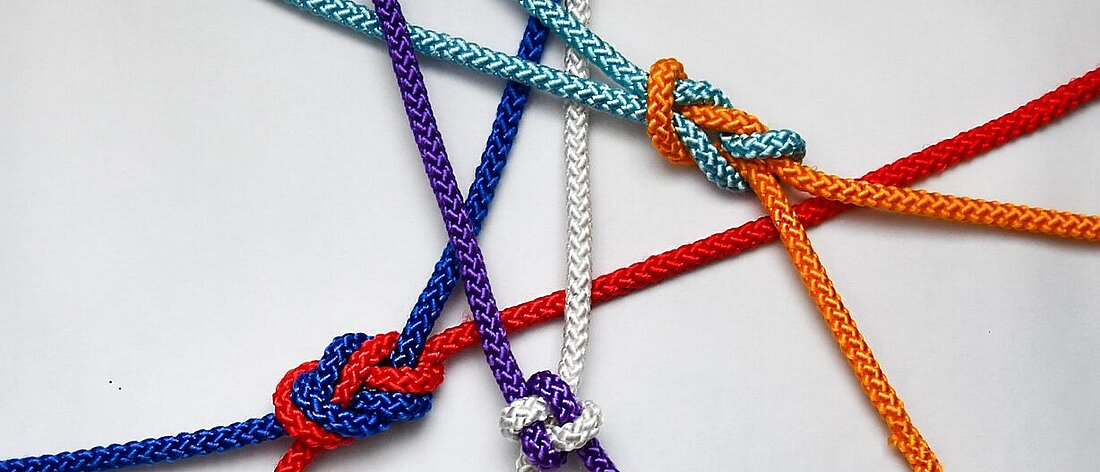 Gelingende Kooperationen
Welche faktischen Zugangshürden bestanden und bestehen bei der jeweiligen Zielgruppe der Modell-Standorte (bspw. Versicherungsstatus, Komorbidität, Rechtsansprüche nach SGB IX; XII und SGB II etc.)? 
Wie erreichen es die ausgewählten Modell-Standorte mittels ihrer Kooperationsstrukturen und -modelle diese Herausforderungen zu überwinden? 
Wie sind gelungene Kooperationsmodelle entstanden? 
Welche Ressourcen und Maßnahmen waren notwendig, um diese zu entwickeln? 
Welche speziellen Veränderungen und Effekte ergaben sich aus den Kooperationsmodellen für die Träger, die Fachkräfte und die Adressat:innen ? 
Wie lassen sich die gelingenden Konzepte der Modell-Standorte für andere Regionen und Orte transferieren? 
Welche konkreten und für die Arbeit beider Hilfesysteme relevanten Qualitätsstandards und Empfehlungen lassen sich aus den Erkenntnissen für eine gelingende Kooperationsstruktur ableiten?
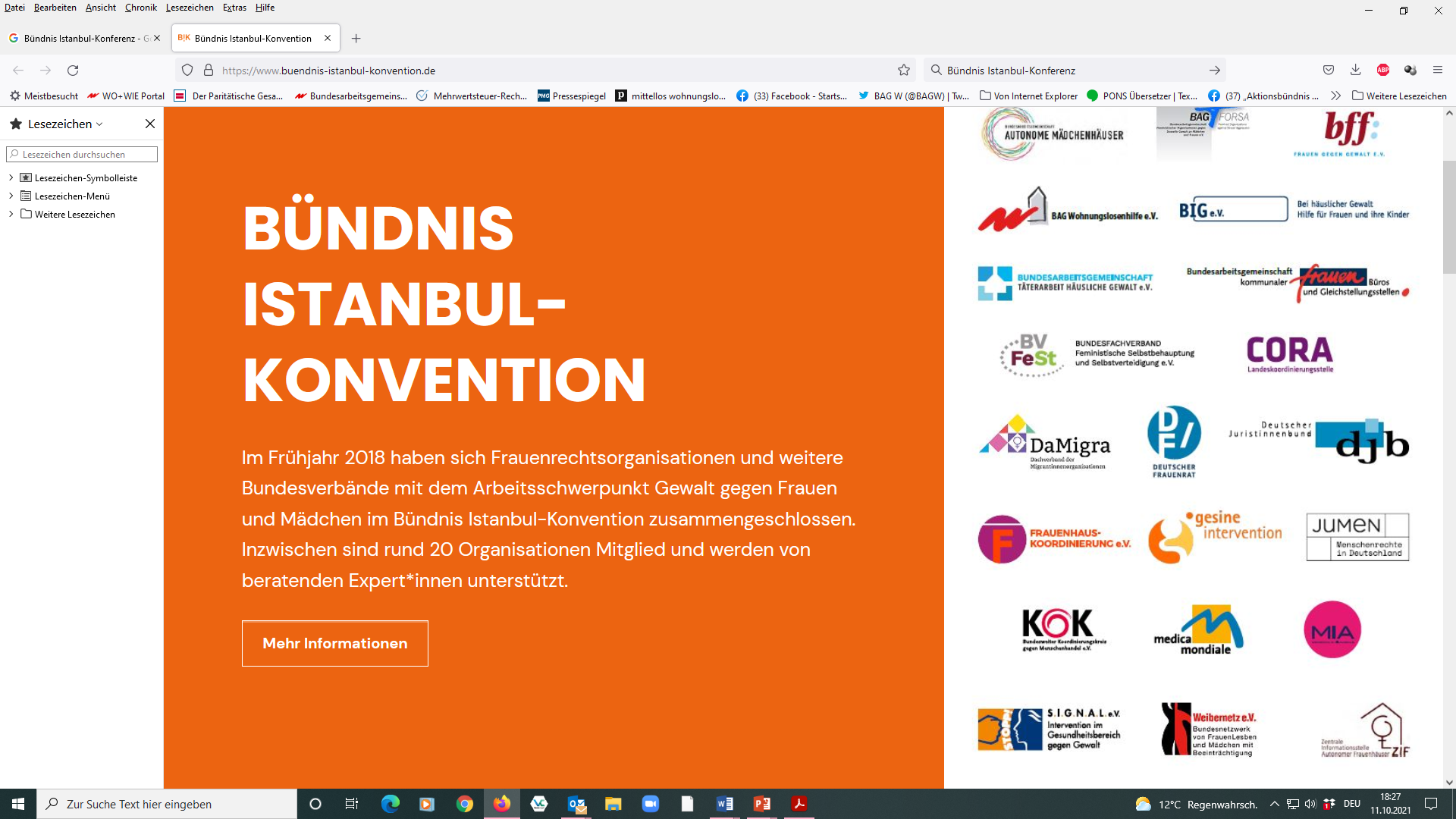 https://www.buendnis-istanbul-konvention.de/
BIK
#HilfenachVergewaltigung
Der bff startet am 26.06. bis 01.07.2023 die Kampagne #HilfenachVergewaltigung, um auf die bestehenden Lücken der medizinischen Versorgung für Betroffene sexualisierter Gewalt aufmerksam zu machen. 

Hintergrund
Artikel 25 der Istanbul-Konvention, die in Deutschland geltendes Recht ist, fordert eine schnelle, unkomplizierte und umfassende medizinische, psychosoziale und rechtsmedizinische Versorgung für Betroffene sexualisierter Gewalt. Leider ist dies nicht die Realität.
ChatGPT
Es ist wichtig zu betonen, dass die Bekämpfung von Gewalt gegen Frauen eine langfristige, anhaltende Bemühung erfordert. Es erfordert eine gemeinschaftliche Anstrengung, um eine Kultur der Gleichstellung, des Respekts und des gewaltfreien Miteinanders zu schaffen.
Bei Fragen, Anregungen und Kritik bin ich gerne Ihre Ansprechpartnerin:

Sabine Bösing
sabineboesing@bagw.de